Unit 3 – Culture
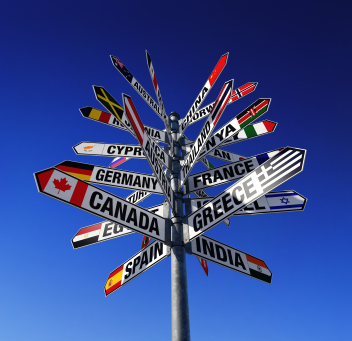 Objective 1 Compare diverse cultures to identify cultural universals and particulars. Objective 2  Explain the influence of values, beliefs, and norms on how individuals act within a given culture.
Defining Culture
Review: which Social Science focuses on the study of culture?

Culture is the total way of life (language, customs, values, objects, etc.) shared by a society 
Passed down from generation to generation
Learned, not innate or instinctual
Cross-cultural study
Ethnocentrism is viewing your own culture as superior to others
Cultural relativism is not making value judgments about other cultures based on your beliefs and norms
Examples of each in American culture? 

Pros and cons?
Cultural Universals
Traits that appear to one degree or another in all cultures
The form they take is different, and those specific characteristics are called cultural particulars

Example
Universal: child care
Particular: mother stays home v. daycare
CULTURAL UNIVERSALS
Material v. Nonmaterial
Material culture is made up of physical objects
Nonmaterial culture involves beliefs, ideas, values, knowledge, norms, etc.
How are they related?
Beliefs and values will determine the meaning we attach to certain objects - example?

What a culture values will manifest itself in what it creates - example?
Ideal v. Real
Ideal culture refers to cultural guidelines publicly embraced by members of a society
Real culture refers to actual behavior patterns, which often conflict with these guidelines
Patterns of behavior passed down through generations (ex. students cheating on tests, businesses finding tax loopholes), not antisocial behavior (ex. murder, rape)
Other examples from American culture?

Does the fact that we sometimes ignore cultural guidelines make ideal culture meaningless?
Communication
Symbols are anything used to represent something else – words, gestures, images, sounds, objects, events, elements – as long as people recognize it as having a particular meaning
Language is the organization of written or spoken symbols into a standardized system
Why is language so powerful? 

What can language tell you about a culture?
Social Control
Beliefs: ideas about the nature of reality that shape behavior
Values: shared beliefs about what is considered to be good/bad, right/wrong, desirable/undesirable
Norms: shared rules of conduct created to enforce cultural values
Sanctions: rewards and punishments used to teach and encourage conformity to norms
Internalization: the process of a person coming to believe in the value of a norm to the point that they automatically follow it and expect others to do so also
Norms
Folkways: norms that lack moral overtones
May result in avoidance, or just labeling as “odd”
Examples?
Mores: norms with great moral significance
Violation will result in strong disapproval
Examples?
Taboo: extreme moral overtone, violation will result in punishment by the group
Examples?
Laws: norms that are consciously and formally defined, enforced by officials
Are laws always based on mores?
Sanctions
Positive (reward) v. negative (punishment)
Formal (given by organization or agency)v. informal (spontaneous expression)
Diversity within a culture
Social categories: shared characteristics
Biological: age, gender
Geographical: rural v. urban, region
Social: religion, party
Subculture: part of dominant culture but different in some important respects
Counterculture: a subculture that is deliberately and consciously opposed to central beliefs or attitudes of the dominant culture
Examples of subculture v. counterculture?
Cultural Change
CAUSES

Discovery of something that already existed (ex. leadership potential of women)
Invention of something new (ex. computers)
Diffusion, or borrowing aspects of other cultures (ex. Asian fusion cuisine)
Social movements which spread ideologies (ex. civil rights)
Large-scale events (ex. droughts, wars, population shifts)
RESISTANCE

Ethnocentrism – how so?

Culture lag refers to the difference in the rate of change between different aspects of culture
Material culture changes faster than nonmaterial culture – why?
Technology often results in cultural lag – example?

Many people and groups have vested interests in preserving the status quo
Ex. North Carolina and the tobacco industry
Others?